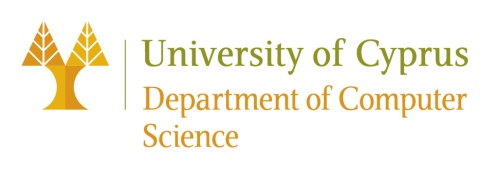 EPL646: Advanced Topics in Databases
A Database System with Amnesia
A Database System with Amnesia. Martin Kersten, Lefteris Sidirourgos
By: Frederikos Leandrou
1
https://www.cs.ucy.ac.cy/courses/EPL646
Motivation
Big Data is a challenge
Easy to collect and hoard massive amounts of data
Volume and Velocity make processing and managing a costly affair
Common scale-out approaches will soon reach a technological and monetary wall
Blindly rejecting data or reducing data resolution may lead to loss of valuable data
https://www.cs.ucy.ac.cy/courses/EPL646
2
Motivation
Multiple DBA are needed to deal with these challenges at a cost
This calls for a DBMS with a fundamental change in database management
https://www.cs.ucy.ac.cy/courses/EPL646
3
Background
Big Data fueled by the ease that data can be collected and stored away
Costs for storing huge amounts of data become a burden
Utility of data decreases over time, old data becomes stale and irrelevant
Cannot afford to maintain everything in cold storage
Cloud storage is cheap but retrieval is very slow
Discarding data upstream may lead to loss of important data
https://www.cs.ucy.ac.cy/courses/EPL646
4
Data Rotting
A proposed solution to the Big Data problem
Let DBMS semi-autonomously rot away data
Based on the systems own unwillingness to keep old data as easily accessible as fresh data
Challenges the belief that the purpose of a database system is to store data forever and not let it rot away
Define strategies to forget many data items and still retain the information
https://www.cs.ucy.ac.cy/courses/EPL646
5
Data Rotting
Forgetting data can be harmful for it leads to loss of information
However, it strongly depends on the application
If only interested in aggregated summaries over scientific data, missing a few tuples may not be too bad. Error vanishes behind noise encountered by taking the observations
If data is about unique standing payments, forgetting  information would be a big inconvenience
Ideally, knowledge about all queries and their frequency would make it possible to identify if and how long a tuple is active before it can be safely forgotten
https://www.cs.ucy.ac.cy/courses/EPL646
6
Data Rotting
If only interested in the average value, drop two tuples that together do not affect the average
If interested in profile analysis over data, identical tuples are not necessarily needed. Just maintain simple count of occurrences 
Data constrained by a Data Privacy Act should be forgotten within the legally defined time frame.
https://www.cs.ucy.ac.cy/courses/EPL646
7
Data Rotting
What happens to forgotten data?
Delete all data being forgotten
Stop indexing the forgotten data. A complete scan will fetch all data, a fast index-based query evaluation will skip the forgotten data
Move forgotten data to cheap slow coldstorage
Keep a summary, i.e., a few aggregated values (min, max, avg) of the forgotten data. Will reduce storage but will only be able to answer specific aggregation queries without any other details.
https://www.cs.ucy.ac.cy/courses/EPL646
8
Simulation
Fixed schema, collection of columns
Tables filled with integers in range R = 0; … ; DOMAIN with predefined distribution.
Database amnesia strongly influenced by data distributions and query workload.
https://www.cs.ucy.ac.cy/courses/EPL646
9
Simulation Data Distributions
Serial, to model auto-increment key and temporal order of tuple insertions
Uniform, to model data distributions found in benchmark tables such as TPC-H
Normal, to model normal data distributions around the DOMAIN range mean with standard deviation of 20%
Skewed, to model a more realistic where some (random) values are dominant
https://www.cs.ucy.ac.cy/courses/EPL646
10
Simulation
For each table T, keep a record of active and forgotten tuples, provides a basis for comparing query results with and without amnesia
Database storage requirements in number of tuples in each table, remains constant and equal to DBSIZE to simulate a tight storage budget constraint.
Realistically, constrain growth instead size of the database. E.g. If database starts by using half available RAM, do not let it grow beyond the 90% mark. Achieved by simply forgetting more and more tuples as you reach the upper limit
https://www.cs.ucy.ac.cy/courses/EPL646
11
Simulator
The base line for the simulator experiments are simple range queries over a database table, controlled by a selectivity factor S
S = 1:0 would expose all forgotten tuples as an imprecision of the result set. If a range query requests all tuples, then the answer will be incomplete exactly as much as the number of forgotten tuples. 
A range query with S = 0:01 is less susceptible to forgotten tuples. Smaller chance a forgotten tuple being part of the query range predicate, especially if amnesia strategies are picked correctly
The second query group involves simple aggregations over subranges, e.g., the average (AVG) 
Aggregations are more robust against forgotten tuples. Any pair of tuples with antipodal values around the average if removed won’t change the outcome. The probability of a forgotten tuple to greatly distort the average value depends on the standard deviation of the value distribution.
https://www.cs.ucy.ac.cy/courses/EPL646
12
Temporal Data Amnesia
Consider the order in which tuples have been added to the database. Creates a time-line over which a sliding buffer of size DBSIZE defines the active tuples . (FIFO)
Keeping buffer at the head of the time line only shows results based on fresh data. Streaming database applications are good examples for this kind of amnesia, where all you can see is what’s in the stream
Uniformamnesia, tuples retained in the database are spread over a larger segment of the time line and tuples are removed using a randomized process. For example, after each update batch we uniformly select tuples to be removed. 
At any round of amnesia, a tuple has the same probability to be forgotten, but older tuples have been a candidate to be forgotten multiple times.
A refinement is to consider roughly two amnesia classes: retrograde and anterograde amnesia 
In retrograde amnesia one can’t recall old memories, thus translated to database amnesia, older tuples are more easily forgotten from the database. E.g. FIFO-amnesia
In anterograde amnesia, one can not accumulate new memories easily. Implement this kind of amnesia by choosing randomly mostly recently added tuples to be forgotten
This strategy prioritize historical data, and a new piece of information is only remembered if it appears too often
https://www.cs.ucy.ac.cy/courses/EPL646
13
Query Based Amnesia
Alternative for randomized algorithms is to take the interest of past queries into account. E.g. A tuple that appears often in a query result might be considered more important and should not be forgotten easily
Extend the tables with the frequency of access for each tuple and after each batch of inserts, tuples are forgotten with probability analogous to their frequency
Careful not to drop most recently added tuples, will result in an anterograde amnesia behavior
Use a high water mark approach, tuples are forgotten when they are not frequently accessed but also been part of the database long enough, Rotting
Opposite approach would be to forget data that has been used too frequently
If a tuple has been accessed too many times, then its role should be reconsidered. No data should continue to appear in a result set, if that data has not been curated, analyzed, or consumed in any other way.
https://www.cs.ucy.ac.cy/courses/EPL646
14
Spatial Based Amnesia
Mimic nature more closely using a forgetting algorithm fit with a bias towards areas already “infected with mold” because of lack of freshness
Aligns with the observation that hardware errors on magnetic disks are spatially highly correlated, usually caused by disk inactivity due to lack of interest for the data stored on those areas.
Implemented by keeping a list of areas of forgotten tuples, say K and set n to a value between 1; : : : ;K + 1. 
If n = K + 1, then start new mold for a tuple by randomly selecting a new active starting point
Otherwise, look into the database tiling and extend the n-th area of forgotten tuples in either direction
https://www.cs.ucy.ac.cy/courses/EPL646
15
Data Amnesia Map
Data distribution plays no role, only the relative position of each tuple in the database storage space
A fifo amnesia, will only highlight the latest tuples, since all old data have been forgotten
The uniform amnesia strategy produces a uniform coloring which is brighter at the end because the newer the tuples, the less opportunities they had to been forgotten
The anterograde amnesia strategy, retains most of the data at point 0 (initial data of the database), and then forgets all updates, starting from the oldest ones
The area amnesia strategy, which chooses at random places to start a hole and expand them, shows an affect witch resembles a uniform-fifo combination. Naturally, the oldest the data the more holes they will contain, resulting to a fifo effect, but the newer the data the more uniform will be
https://www.cs.ucy.ac.cy/courses/EPL646
16
Data Amnesia Map
The rot amnesia strategy, depends on how fresh are the data
Freshness is measured by the frequency of appearing in a result
Since all range and aggregate queries are the same in our experiments, the data distribution is the differential factor for rotting
Figure 2 shows the different effect of rotting for serial, uniform, normal, and zipfian distributed datasets. Figure 2 illustrates that the data distribution in combination with the amnesia has a strong impact on what you retain from the past
https://www.cs.ucy.ac.cy/courses/EPL646
17
Range query precision
If the user is mostly interested in the recently inserted data then a FIFO style amnesia suffice. 
Precision and is influenced by both the data distribution, volatility and query load.
The volatility captures the amount of data being forgotten at each intermediate stage. 
Figure 3 illustrates the results from range queries with a Normal and Zipfian data distribution. The range query generator selects a candidate value v from all active tuples and constructs the range Where attr >= v- 0.01 * RANGE and attr < v + 0.01 * RANGE where RANGE is in the range 0 to the maximum value seen up to the latest update batch.
Precision drops quickly over time as more information is forgotten.
Area rotting behaves differently. Biased to increasing an area, which means that a smaller fragment of range queries is affected
https://www.cs.ucy.ac.cy/courses/EPL646
18
Conclusion
The amnesia algorithms enable the DBMS to perform best within the resource bounds given
Amnesia addresses the ever expanding data sizes in business and scientific application, which may become too voluminous or too expensive for interactive processing or their Cloud-based parallel processing
Database amnesia forces the DBA and the users to seriously consider the cost of keeping data available forever. The price of more information retention may not outweighs the added return on investment in storage and processing power
This means that a proper choice of the data amnesia policy is required, or a timely action should be taken to compress the data into meaningful summaries
https://www.cs.ucy.ac.cy/courses/EPL646
19